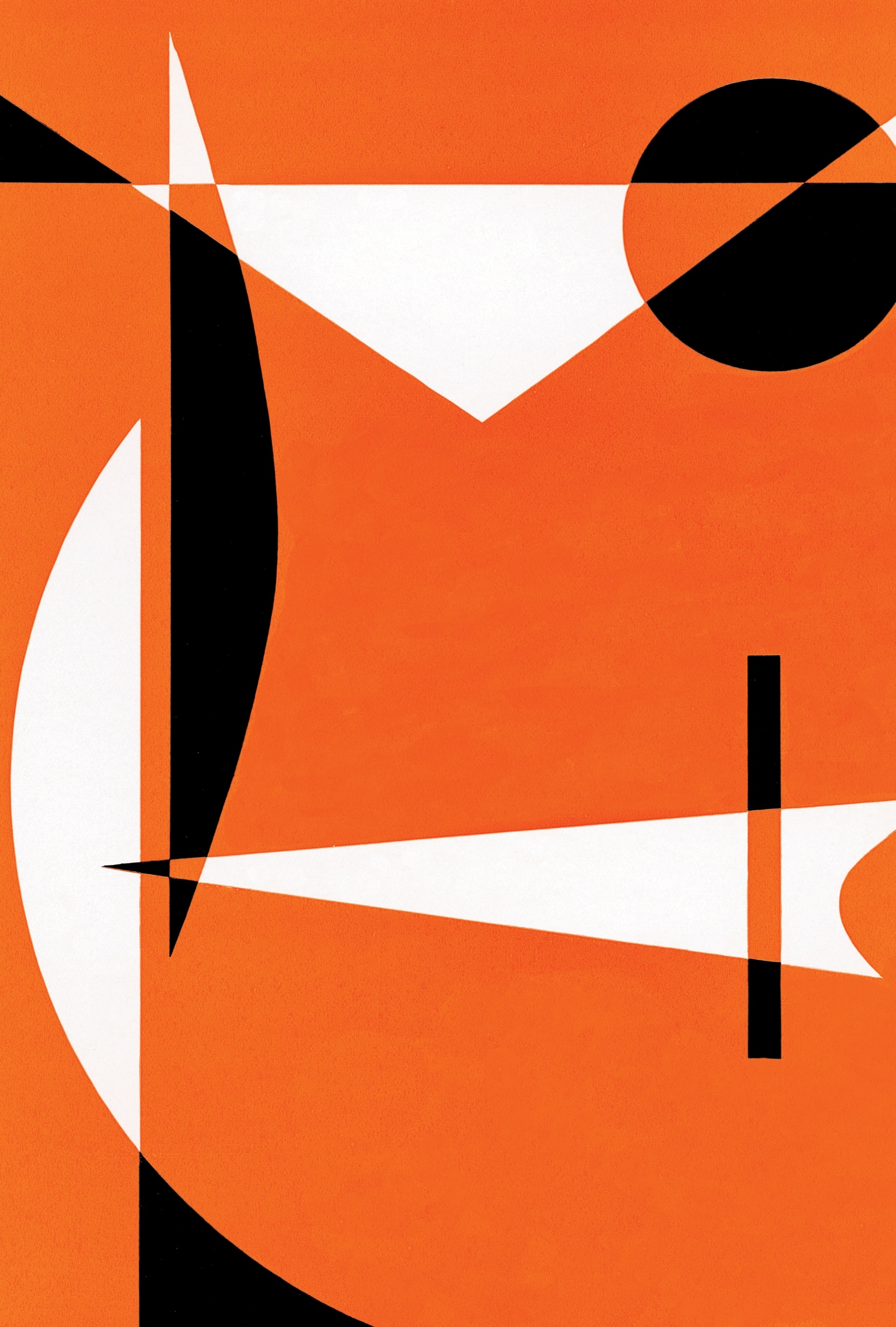 Thanksgiving Bible Study
Nov. 2, 2022
Introduction
Humans innately experience appreciation
Circumstances/Experiences in life don’t always generate gratitude. (i.e. death, hurt, illness, etc.)
Give thanks in all circumstances; for this is the will of God in Christ Jesus for you (I Thess. 5:18)
Give thanks “in”, not “for”!
Give God thanks for his protection in all circumstances.
How to Grasp Thankfulness in All Circumstances
Sense of Reflection
Develop Relationships
Remember “WHEN”
Develop Your Response
Sense of Reflection
When was the first Thanksgiving? (i.e. Pilgrims and Native Americans, etc.)
1621 is right for USA
The Feat of Tabernacles records God’s people giving thanks.
The Feast of Tabernacles (aka The Feast of Ingathering) was held 7 weeks after the beginning of fall harvest
AKA – The Feast of Booths – Israelites lived in booths for 7 days.  The booth was made of tree branches and foliage.  A symbol of God’s wilderness provision.
Numbers 29:12-40 & Deuteronomy 16:13-17
We should take time to reflect on God’s presence. (Train Your Mind to consider God’s presence in your thoughts, conversations, and actions.)
Develop Relationships
The holidays conjure thoughts of togetherness, but this thought is not only for the holidays!
In the God ordained Feasts, He intended them to be times of togetherness.
You shall rejoice in your feast, you and your son and your daughter, your male servant and your female servant and the Levite, the stranger and the fatherless and the widow, who are with your gates. – Deut. 16:14
Feast of Weeks – celebrates the harvest (Ex. 34:22, Numbers 28:26-31, Deut. 16:9-10)
Occurs 50 days from the Passover.
The Bible instructs us to celebrate with everyone, just not family or who we like!
I want New Dimensions to be relational, just not transactional!
Remember “WHEN”
During the Feast of Weeks, Moses encouraged the Israelites to remember when they were slaves in Egypt (Deut. 16:12)
This wasn’t intended to depress them but to cultivate appreciation for how far God had brought them – Concretize Thankfulness in their thought life.
Think & Thank come from the Latin word tongere. (tong – think)
When you think of God’s goodness, thank Him!
The enemy plays with our memory when we are under attack – Thankful journal.
Develop Your Response
The parable of the 10 Lepers (Luke 17:11-19)
Instead of focusing on the 9, look at the 1 who had developed a response of thanksgiving for what God had done.
Verse 15-16 demonstrates the leper’s response.
The man gave his all to show his thankfulness – the thankfulness transformed the leper.
The other 9 lepers were anxious to return to normal living (i.e not necessarily intentional ungratefulness, sound familiar?) 
When the Lord blesses you, what is your response?
We should be thankful and giving!
Homework
Read Psalm 107 – Make a list of things the psalmist was thankful for.  
How do you show gratitude towards God?
What things does the Bible tell us to remember?
Read Deut. 16:9-17.  Write down how you plan to keep a God focused Thanksgiving celebration.
The Feast of Weeks and Feast of Tabernacles records people giving a freewill offering in accordance with how they have been blessed (Deut. 16:10, 17).
How has God been faithful to you this year?
What have you or do you plan to give back to God?
How will you encourage others to have an attitude of Thanksgiving?
For what and how do you thank God, everyday?
Homework – JDS Answers
Read Psalm 107 – Make a list of things the psalmist was thankful for.   God’s steadfast love. (He’s Good, enduring mercy, redeemed are redeemed from the hand of the enemy, deliverance from distress,) 
How do you show gratitude towards God? I meditate on thanking him throughout the day.
What things does the Bible tell us to remember? What Does the Bible Say About Remembering? (openbible.info)
Read Deut. 16:9-17.  Write down how you plan to keep a God focused Thanksgiving celebration. I plan to journal during Thanksgiving week and accompany with random acts of kindness.
Homework – JDS Answers
The Feast of Weeks and Feast of Tabernacles records people giving a freewill offering in accordance with how they have been blessed (Deut. 16:10, 17).
How has God been faithful to you this year? He kept cancer away, he kept my mind in the midst of stress.
What have you or do you plan to give back to God?  I give my time back serving, I give resources, 
How will you encourage others to have an attitude of Thanksgiving? I am committed to providing a positive outlook in negative environments.
For what and how do you thank God, everyday? Prayer & Meditation
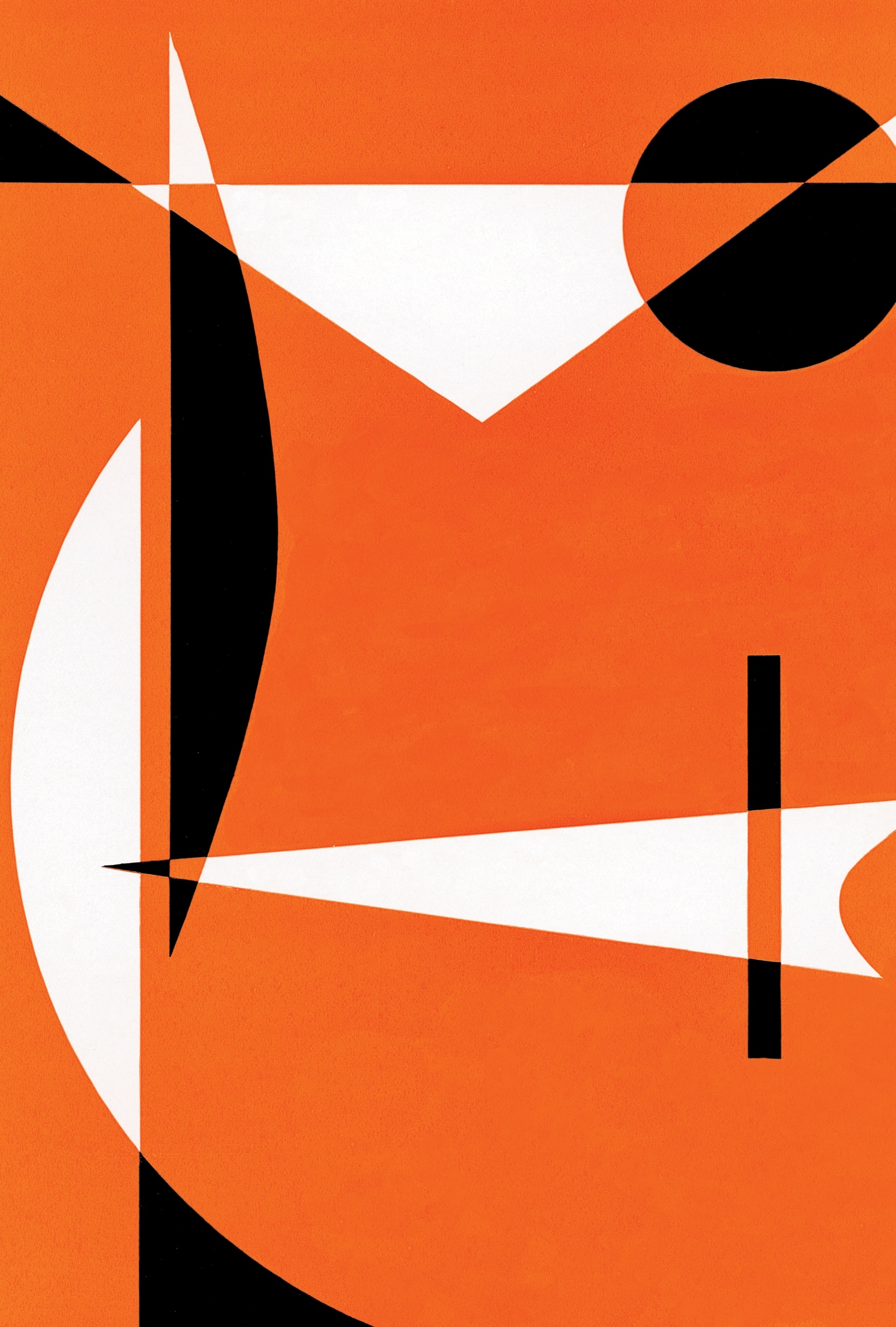 Week 2 – Reasons to Give Thanks
Nov. 9, 2022
Three Reasons to Give Thanks
At midnight I will rise to give thanks unto thee because of thy righteous judgments. (Psalm 119:62)
We should be busy in thanksgiving with a heart full of gratitude.
God provides limitless mercies daily.
God is constantly demonstrating how good he is to us… blessing us and delivering us daily with new mercies.
 Blessed be the Lord, who daily loadeth us with benefits, even the God of our salvation. Selah. (Psalm 68:19)
22 It is of the Lord's mercies that we are not consumed, because his compassions fail not. 23 They are new every morning: great is thy faithfulness. 24 The Lord is my portion, saith my soul; therefore will I hope in him. (Lam. 3:22-24)
Three Reasons to Give Thanks
God provides limitless mercies daily. (con’t)
The new mercies should provide praises in our nightly reflections…Divine protection by night, should start our days with praise.
We should remain in the cycle of receiving, acknowledging and thanking.
Daily Thanks: Thank God for Jesus ( Thanks be unto God for his unspeakable gift. – 2 Cor. 9:15)
Thanksgiving is a responsibility with benefits
Benefits are not measured in tangible/material items.
Benefits are spiritual and divine, which will cause us to look more like God. Our relationship with God will be more fulfilling with deeper communion = benefit.
This causes an increase in faith, love and obedience.
Three Reasons to Give Thanks
Thanksgiving is a responsibility with benefits (con’t)
Thanksgiving fuels our prayers
Praise and thanksgiving work hand in hand and demonstrate love to God.
But I will hope continually, and will yet praise thee more and more. (Psalm 71:14)
An attitude of thanksgiving brings joy
Praise ye the Lord: for it is good to sing praises unto our God; for it is pleasant; and praise is comely (Psalm 147:1)
Praise the Lord; for the Lord is good: sing praises unto his name; for it is pleasant (Psalm 135:3)
Spiritual growth and edification is the greatest joy to the believer. It causes us to look more like God.
Homework
Go out and take this gratitude quiz. (Gratitude Quiz | Greater Good (berkeley.edu)
Journal what you are thankful for this week.
Gratitude Reflection
Settle yourself in a relaxed posture. Take a few deep, calming breaths to relax and center. Let your awareness move to your immediate environment: all the things you can smell, taste, touch, see, hear. Say to yourself: “For this, I am grateful.”
Next, bring to mind those people in your life to whom you are close: your friends, family, partner…. Say to yourself, “For this, I am grateful.”
Next, turn your attention onto yourself: you are a unique individual, blessed with imagination, the ability to communicate, to learn from the past and plan for the future, to overcome any pain you may be experiencing. Say to yourself: “For this, I am grateful.”
Finally, rest in the realization that life is a precious gift. That you have been born into a period of immense prosperity, that you have the gift of health, culture, and access to spiritual teachings. Say to yourself: “For this, I am grateful.” (Still Mind, 2014)
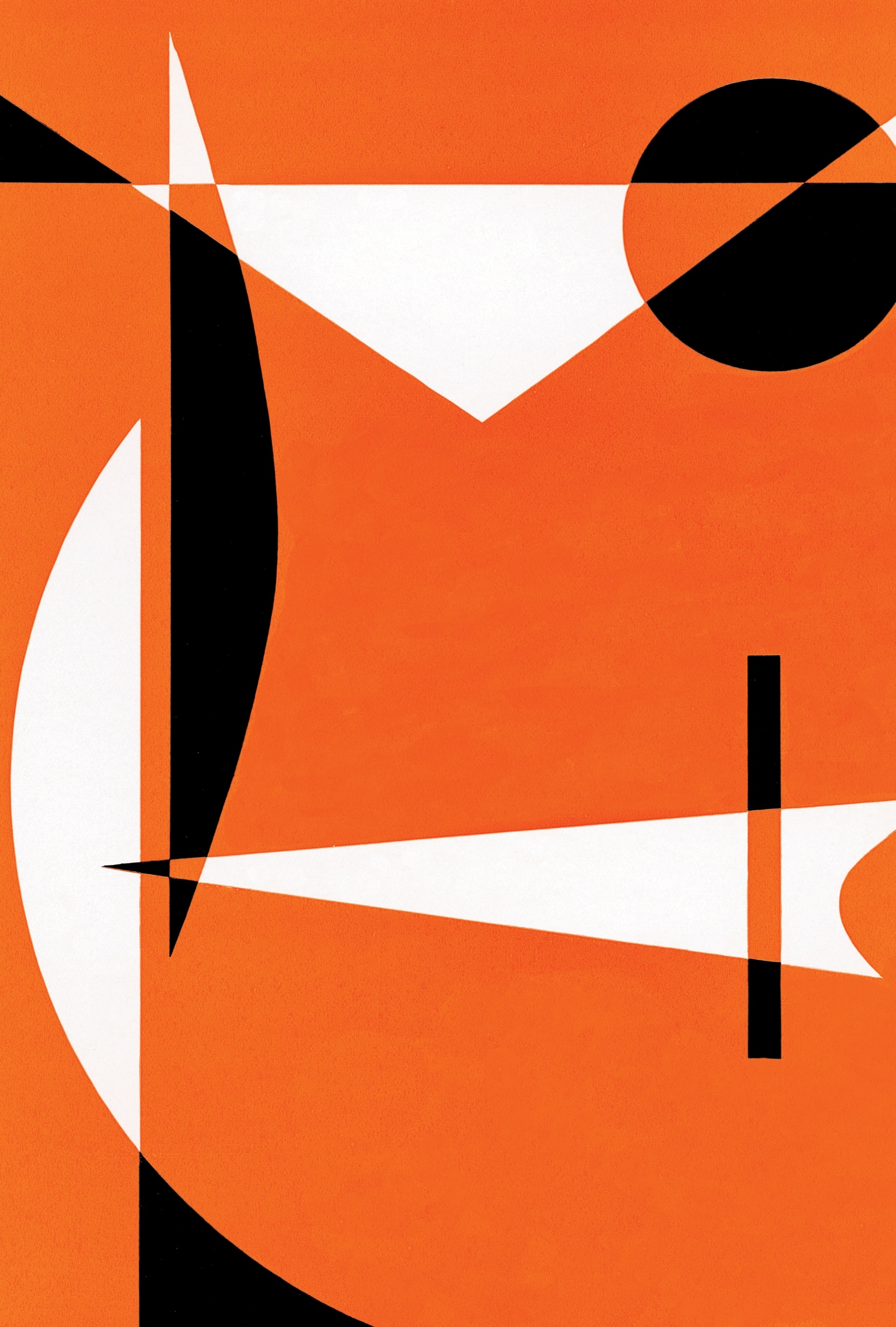 Week 4 – What Comes After Thanksgiving Day?
Nov. 30, 2022
The Thanksgiving Aftermath
Once Thanksgiving is over it positions most for the beginning of the end of the year.
Thanksgiving puts us in a place to be thankful for all God has done:
 In every thing give thanks: for this is the will of God in Christ Jesus concerning you. (I Thes. 5:18)
Neither is worshipped with men's hands, as though he needed any thing, seeing he giveth to all life, and breath, and all things; (Acts 17:25)
Most will reflect on the highs and lows of the year, just in time for the crazy commercialism of Christmas – which now starts before Halloween. 
The challenge – Let’s look at Thanksgiving as the beginning instead of the ending.
Thanksgiving – New Beginnings
Gratitude is a catalyst that charges our faith! (progression from good to greater)
Gratitude should deepen our relationship/faith in God.
Gratitude should cause us to have greater appreciation for His Love for us!
While Gratitude looks back, it quickly unction's us to look forward to the greater.
When we reflect on what God has done, it should help us believe what God will do!
Our walk with God should be inspired with faith and joy in Jesus!
Thanksgiving Cautions
In the Gratitude process, don’t be distracted to thank God and then attempt to pay Him back.
We can’t pay God back for all He has done for us.
God’s grace has no beginning and end.  If we could pay God back for his grace…. It wouldn’t be grace (i.e. unmerited favor)
Every achievement is an undeserved gift from God’s mercy
Every good gift and every perfect gift is from above, and cometh down from the Father of lights, with whom is no variableness, neither shadow of turning. (James 1:17)
We wouldn’t think so highly of ourselves if we really considered how much we have sinned against God and we would thank Him more purposefully for Grace!
Anything good ahead of us is a provision of His grace.
We should look for more opportunity to bask in the grace of God!
Thanksgiving Cautions (con’t)
Ensure your gratitude is God centered and not based on His gifts!
Our gratitude should be aligned with our affection for God and commitment.
Without affection & commitment, then God is a vending machine.
Our gratitude should always consider how GREAT the Giver is, JESUS!
Amidst our gratitude, ask yourself, where does my deepest affection and appreciation reside? [LA] (i.e. in God, in family, in career, in wealth, etc.)
Keep gratitude anchored with the giver, God!
Thanksgiving – Resolve
Post Thanksgiving Day, lets let our gratitude drive us to deeper desire and relationship with God!
We have received God’s grace, let’s ask for more grace and delve into a closer walk with Him.
12 What shall I render unto the Lord for all his benefits toward me? 13 I will take the cup of salvation, and call upon the name of the Lord. (Psalm 116:12-13)
Ask God for more gifts - If ye then, being evil, know how to give good gifts unto your children: how much more shall your heavenly Father give the Holy Spirit to them that ask him? (Luke 11:13)
God knows what you need - 32 (For after all these things do the Gentiles seek:) for your heavenly Father knoweth that ye have need of all these things. 33 But seek ye first the kingdom of God, and his righteousness; and all these things shall be added unto you. (Matt. 6:32-33)
Thanksgiving – Resolve (con’t)
God is in control -  That in the ages to come he might shew the exceeding riches of his grace in his kindness toward us through Christ Jesus. (Eph. 2:7)
Always Prepared to Give Thanks & Praise
Enter into his gates with thanksgiving, and into his courts with praise: be thankful unto him, and bless his name. For the LORD is good; his mercy is everlasting; and his truth endureth to all generations. (Psalm 100:4-5)
Thanksgiving and praise accompany one another and should be unprovoked.
God had earned every thanks and praise you can give Him.